S A N
WEALTH ORGANISATIONAL PROGRAM
Appointed Attorneys
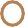 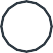 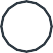 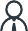 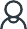 JACK
JANE
PHASE
1
HEALTH MATTERS
FINACIAL MATTERS
HEALTH MATTERS
FINACIAL MATTERS
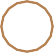 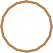 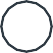 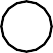 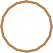 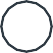 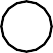 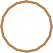 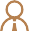 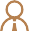 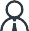 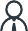 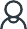 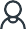 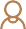 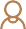 Decisions to be made: First attorney whom failing second attorney
Decisions to be made: First attorney whom failing second attorney
Decisions to be made:
First attorney whom failing second attorney Begin: Immediately
Decisions to be made:
First attorney whom failing second attorney Begin: Immediately
PHASE
2
HEALTH MATTERS
FINACIAL MATTERS
HEALTH MATTERS
FINACIAL MATTERS
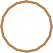 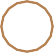 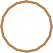 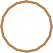 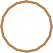 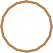 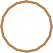 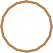 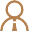 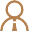 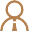 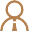 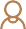 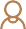 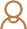 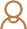 Decisions to be made:
First attorney whom failing
second attorney
Decisions to be made:
First attorney whom failing second
attorney Begin: Immediately
Decisions to be made:
First attorney whom failing
second attorney
Decisions to be made:
First attorney whom failing second attorney
Begin: Immediately
1